Aula F – Turno 2
NT
NT
LPS
NT
LPS
NT
LPS
LPS
NT
LPS
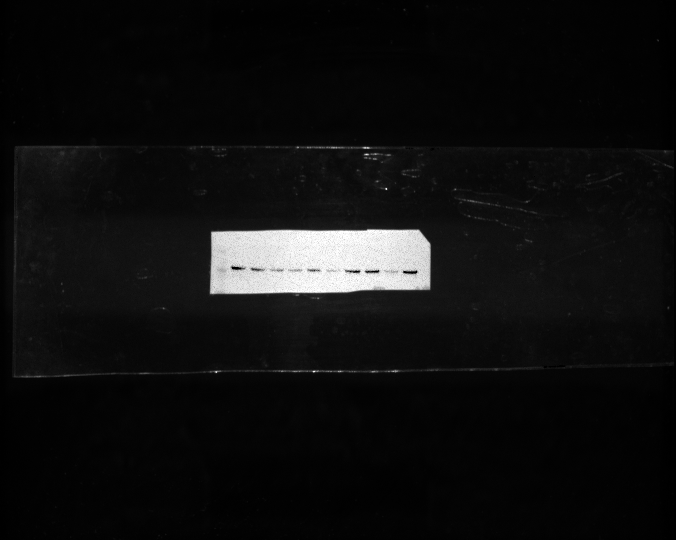 Vinculin
125 kDa
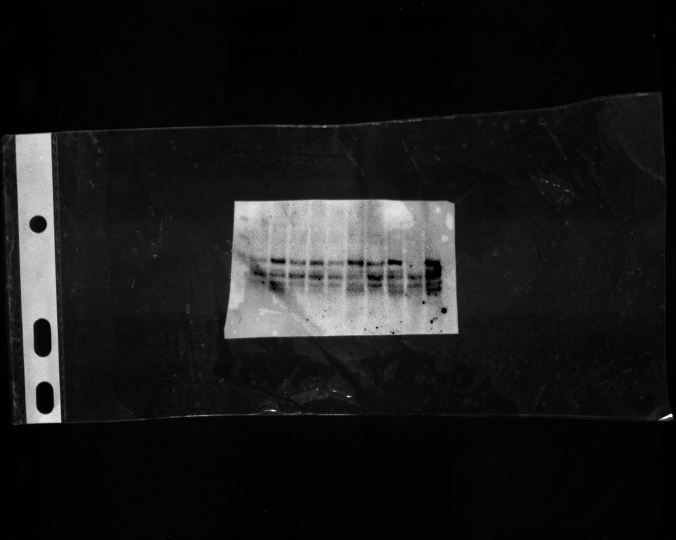 38 kDa
28 kDa
Pro-IL-1b
Aula G – Turno 2
LPS
LPS
LPS
NT
NT
NT
LPS
LPS
NT
NT
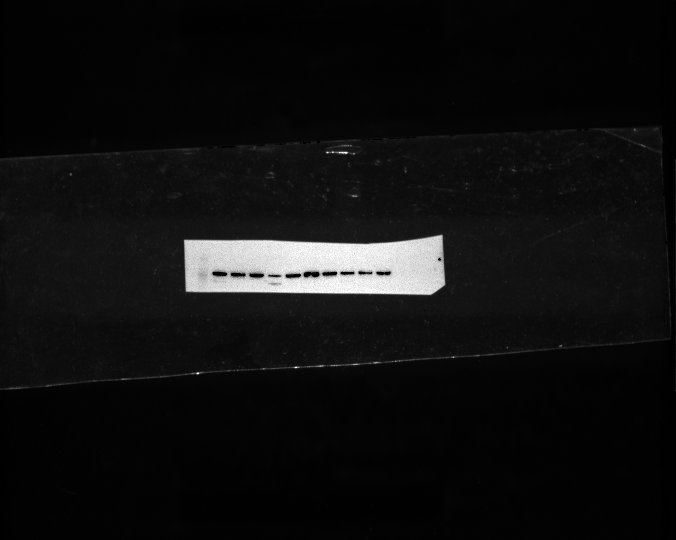 Vinculin
125 kDa
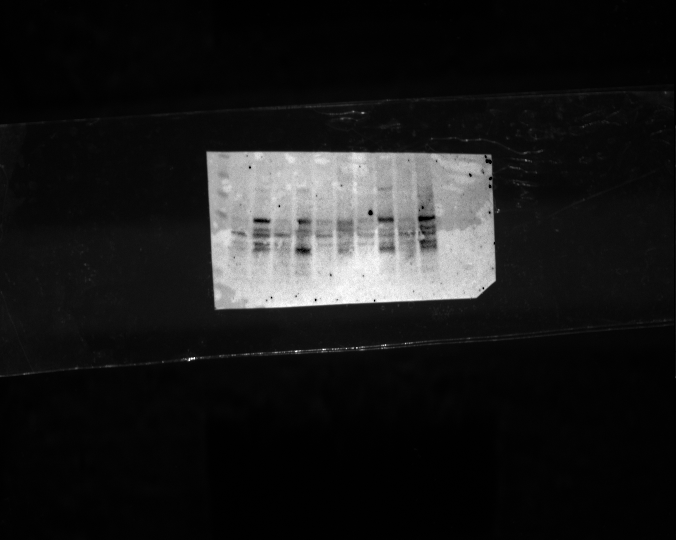 38 kDa
28 kDa
Pro-IL-1b
Aula H – Turno 2
LPS
LPS
LPS
NT
NT
NT
LPS
LPS
NT
NT
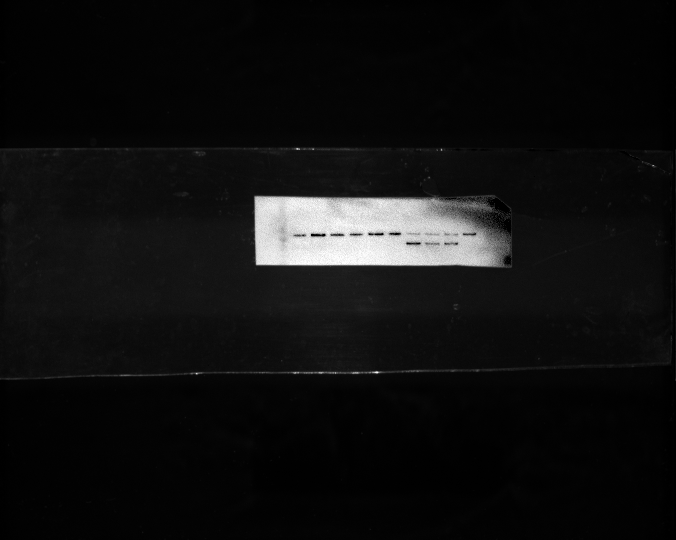 Vinculin
125 kDa
38 kDa
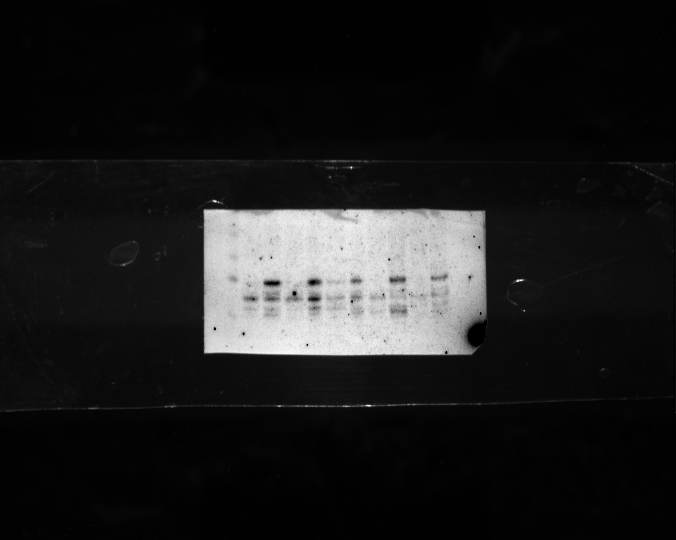 28 kDa
Pro-IL-1b